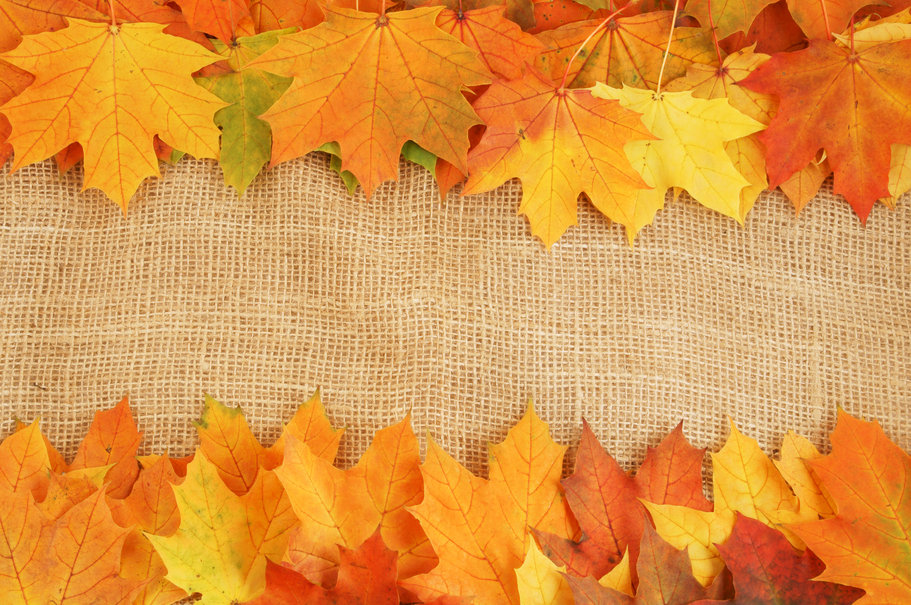 СКОРОГОВОРКИ
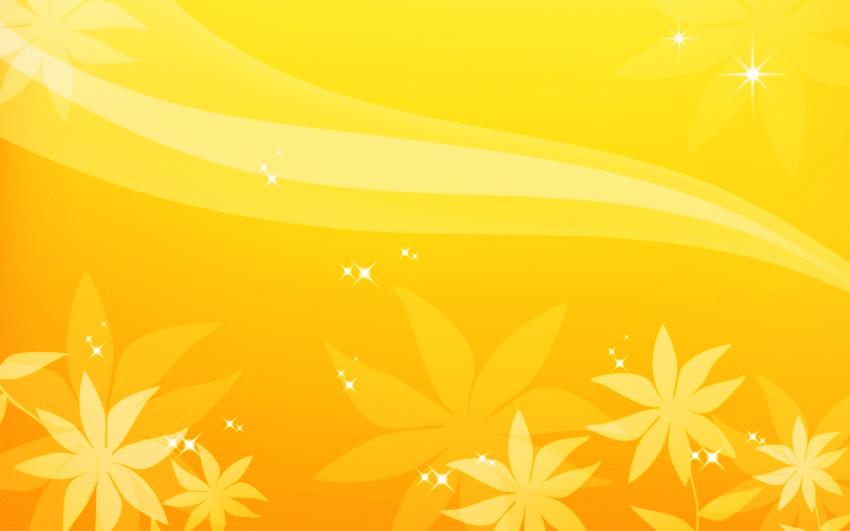 Осень, осень распустилась Неба вязаная завесь 
развязалась, распустилась И дождём оборотилась
Шелест шелестит листвойШёпот шепчется с травой.
Вышел Стёпа погулять, стал он дождик умолять - Дождик, дождик не дожди. Дождик, дождик подожди. Ты ведь нам не нужен. Не нужны и лужи.
Все клены стали рыжие,И ни один не дразнится:Раз все равно все рыжиеКому какая разница!
На дворе трава, 
на траве дрова, 
не руби дрова 
на траве двора.
О времени кто-то спросит – посмотришь и скажешь «восемь» . Художник рисует осень. Поскольку и вправду – осень.